FAVh048Kostým, maska a výprava v kinematografii
13. 2. 2023
Mgr. Šárka Gmiterková, Ph.D.
FAV MUNI, PS 2023
Sunset Boulevard1950, r. Billy Wilder
Výprava: Hans Dreier a John Meehan
Kostýmy: Edith Head
Make-up a masky: Wally Westmore
2
zápatí prezentace
Sunset Boulevard
Ve filmu z roku 1950 se vynikajícím způsobem protínají tři profese, které běžně bývají upozaděné – kostým, maska a výprava. Tady však mají dostatek prostoru a významně přispívají k celkovému vyznění filmu. 
Pro tento noirový film je podstatný dům zapomenuté star němé kinematografie Normy Desmondové, kde se snímek odehrává. Jak byste toto sídlo popsali a jakým způsobem přispívá k celkové charakterizaci postav(y)?
Vzezření Normy nám o ní už na první pohled leccos prozradí. Jak byste přiblížili její šatník? Jakým způsobem snímek její garderobu ukazuje (kvalita, kvantita, kontrasty)?
Sledovat v černobílém filmu masky a make-up může být složité, nicméně i tyto prvky ve filmu hrají podstatnou roli. Kde a jak?
3
zápatí prezentace
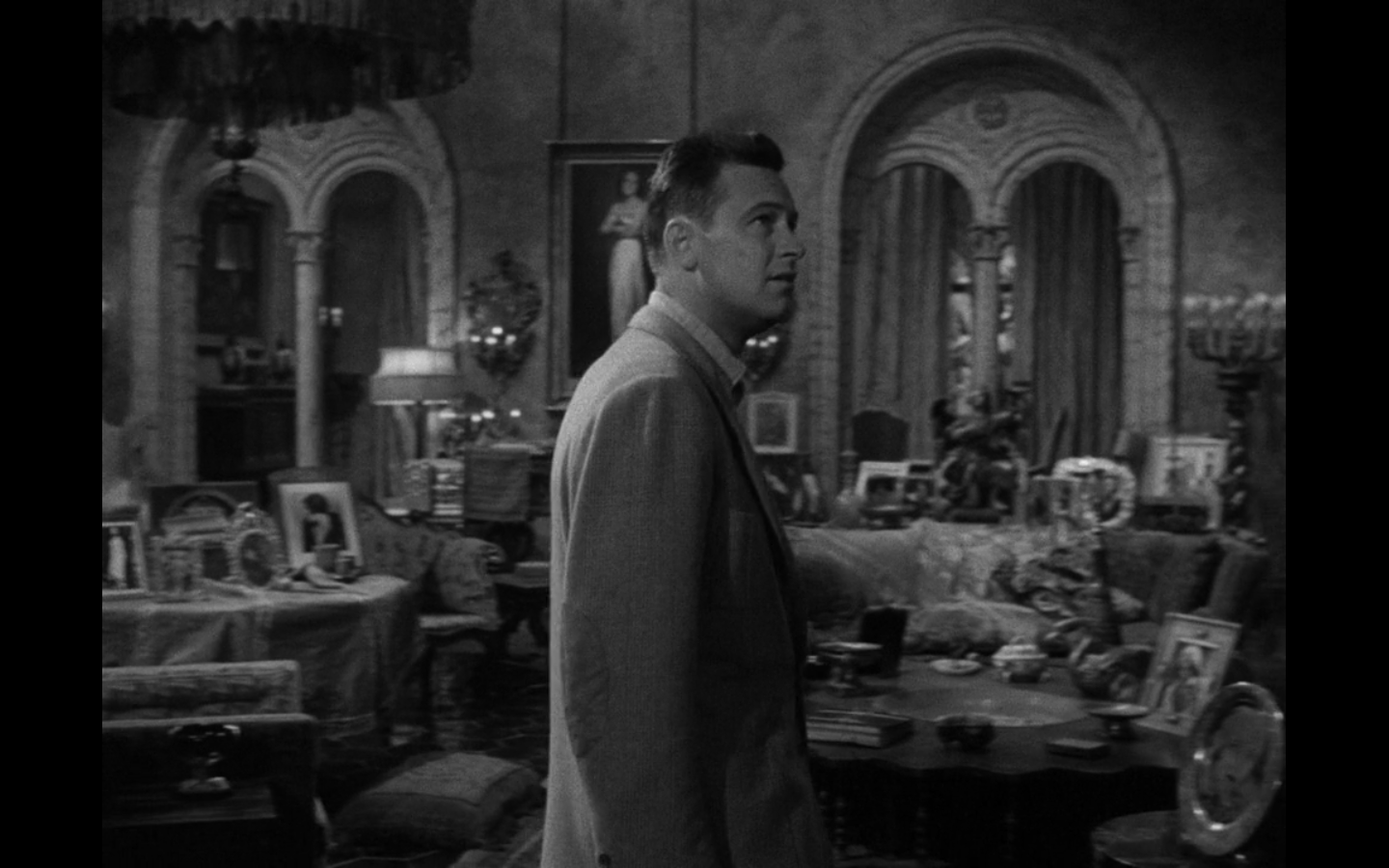 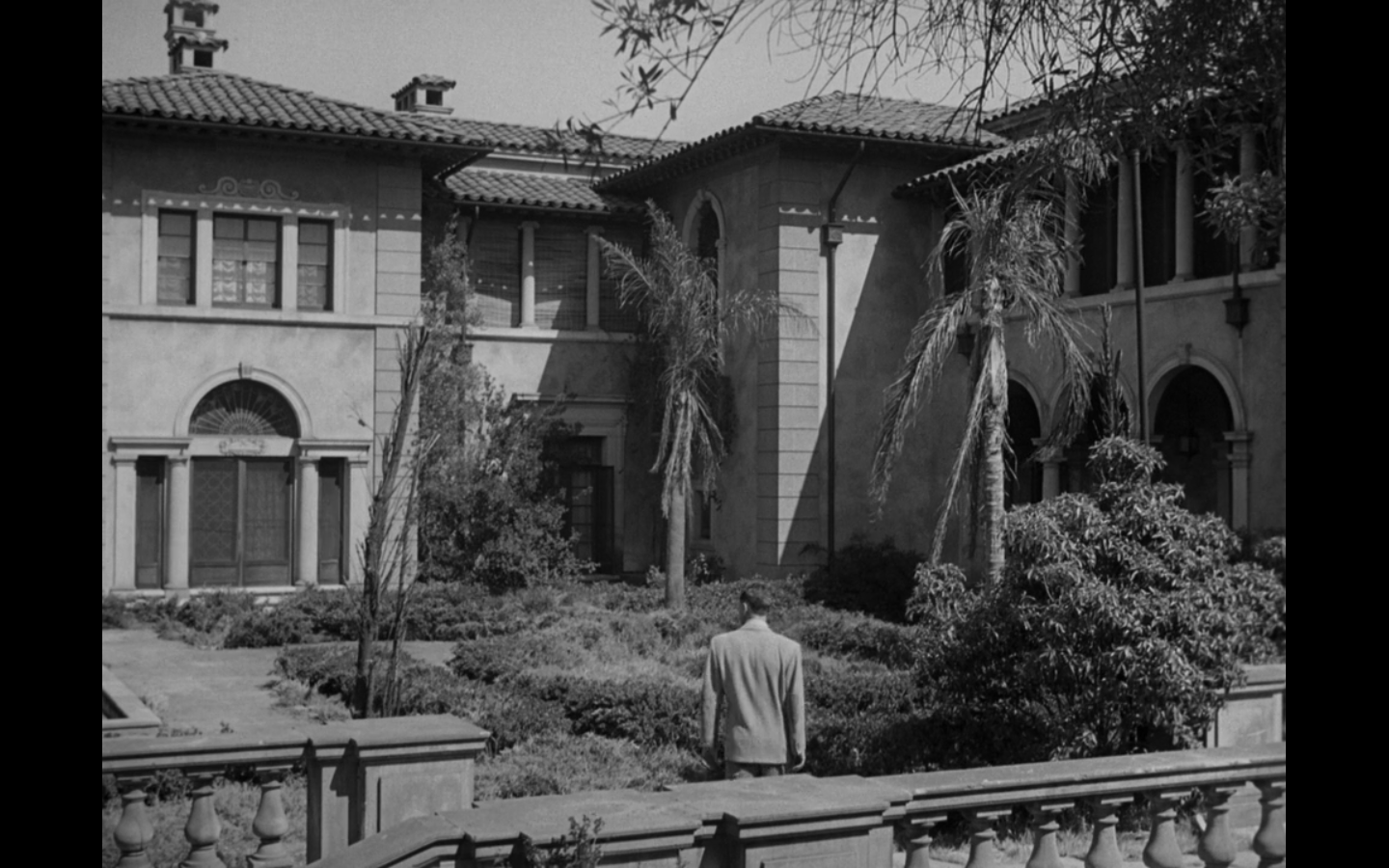 4
zápatí prezentace
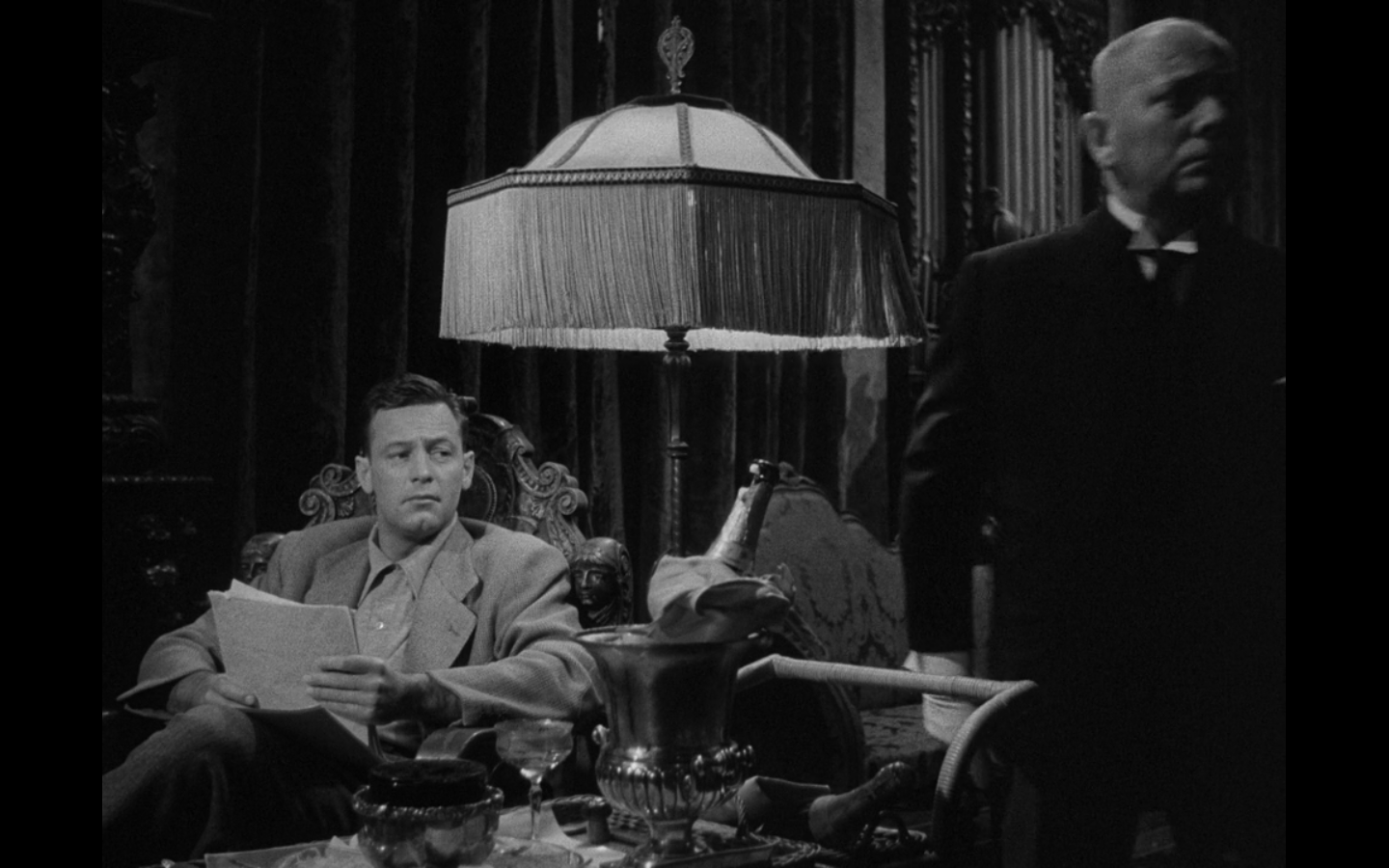 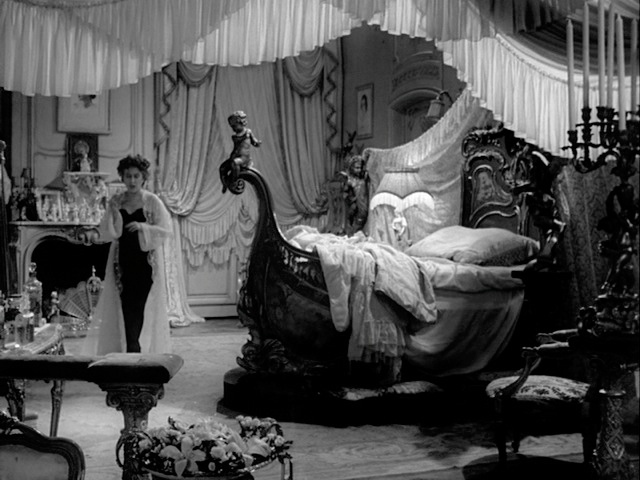 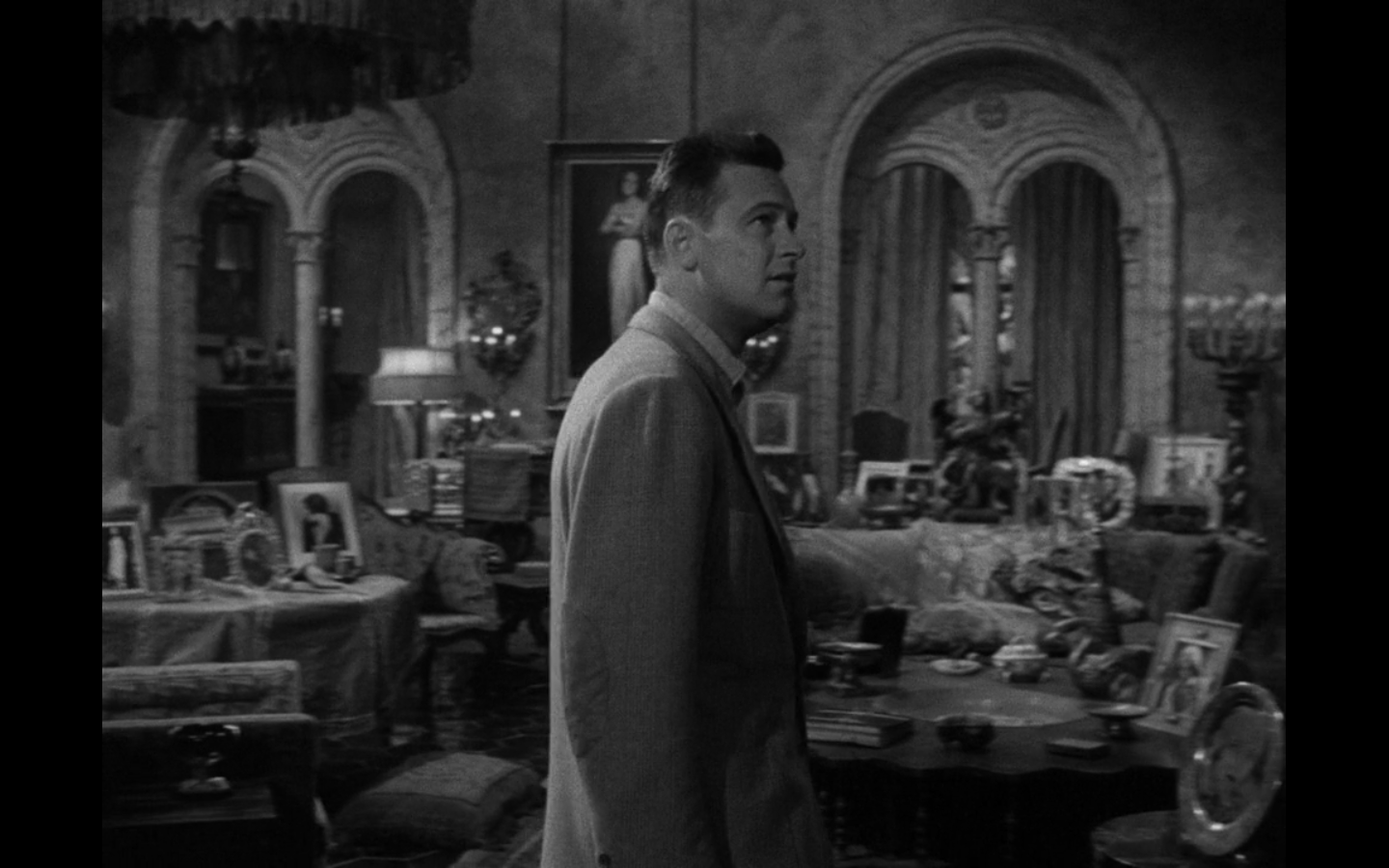 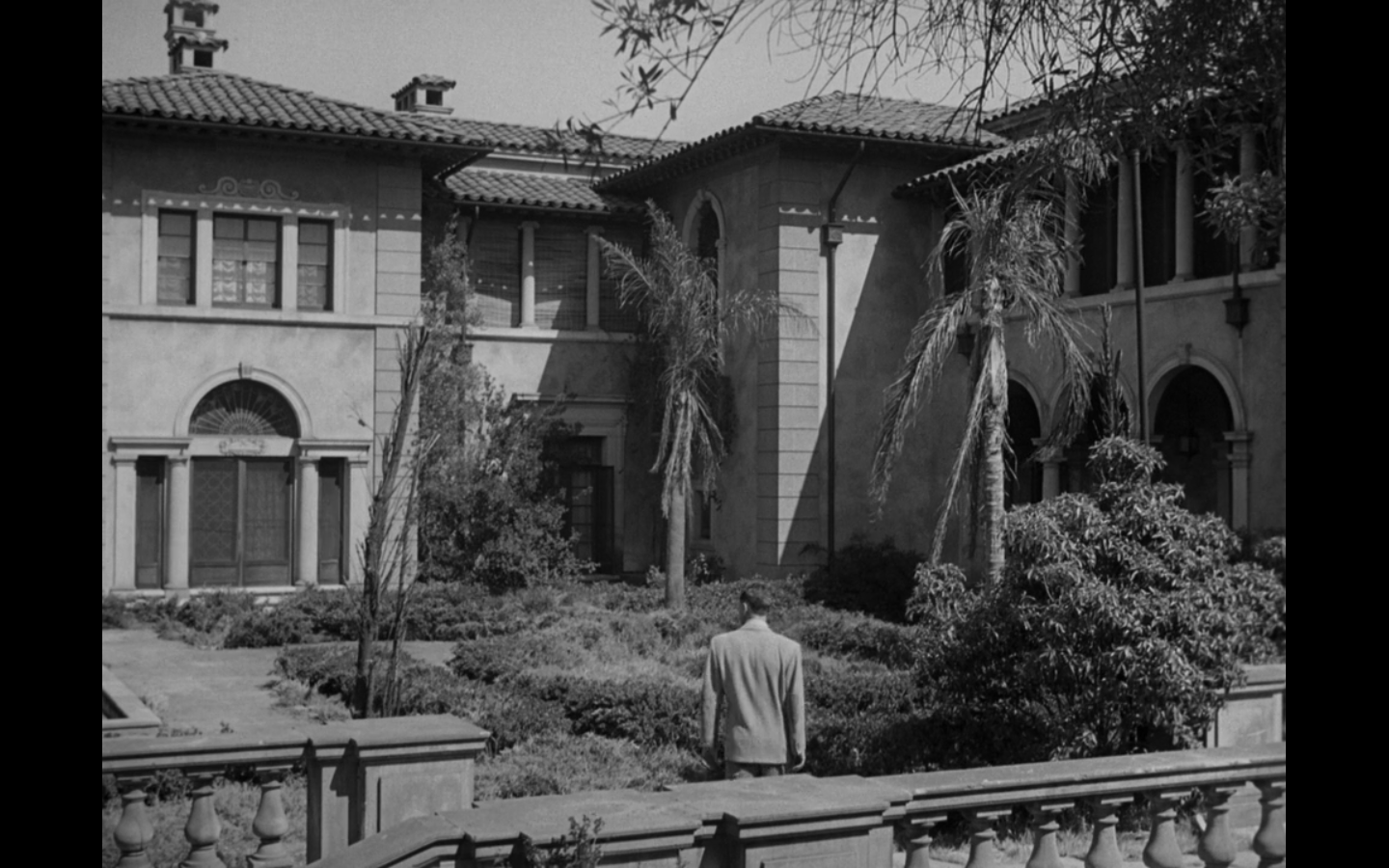 5
zápatí prezentace
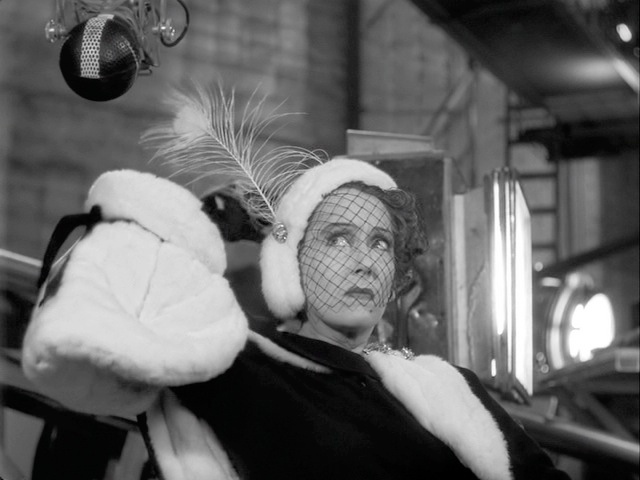 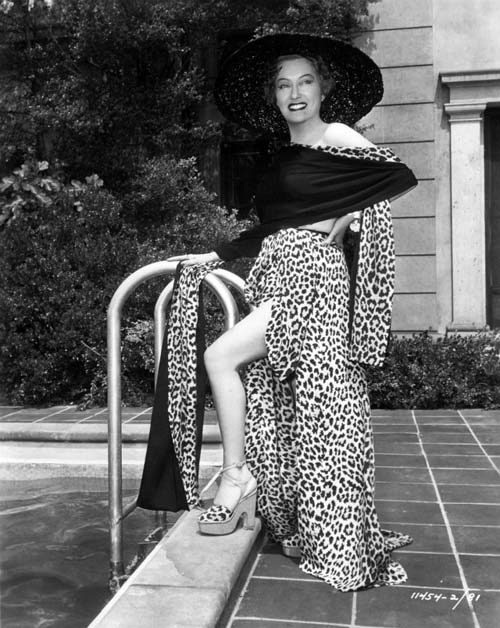 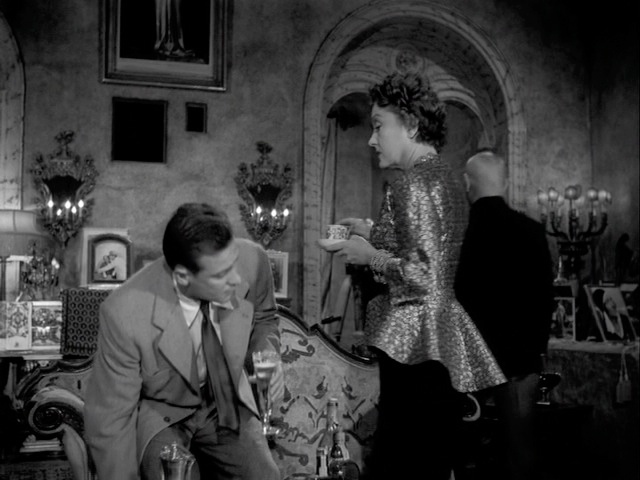 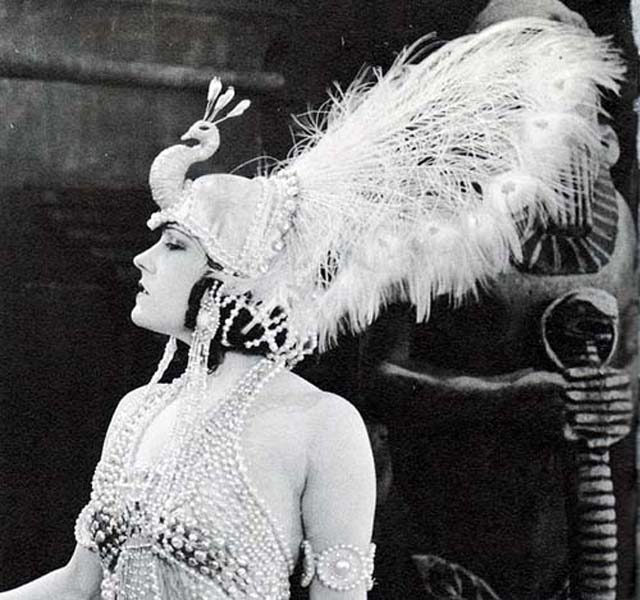 6
zápatí prezentace
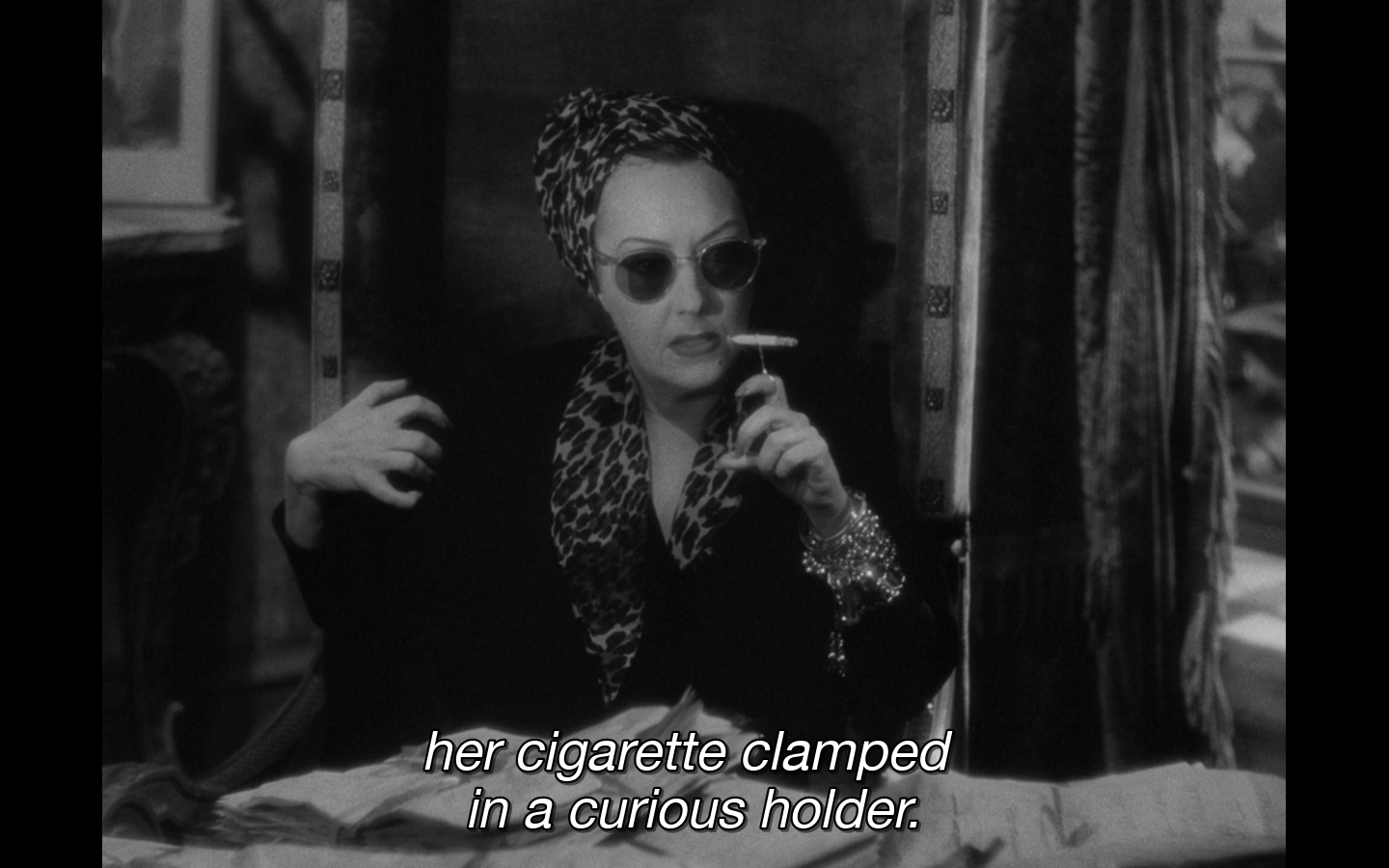 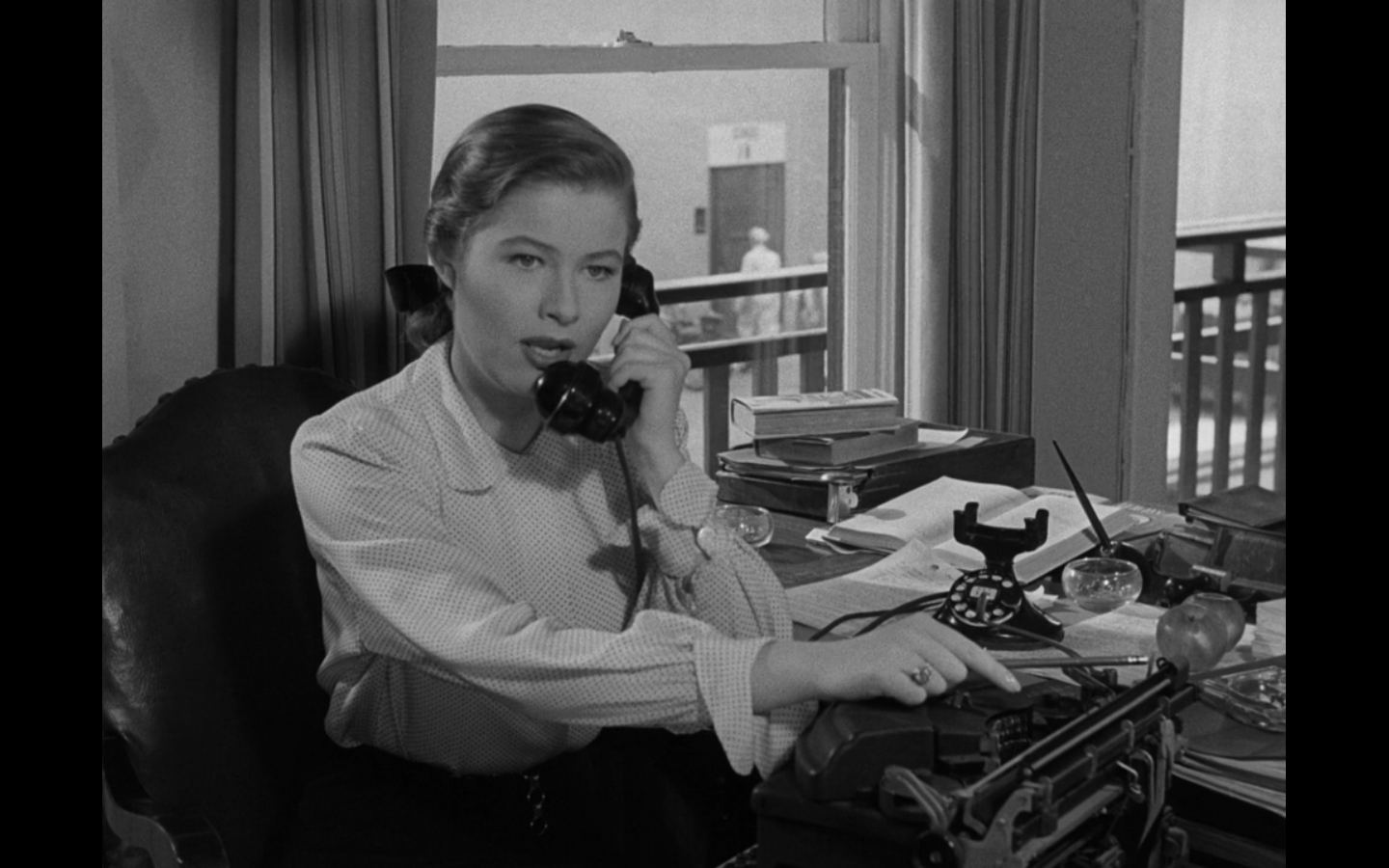 7
zápatí prezentace
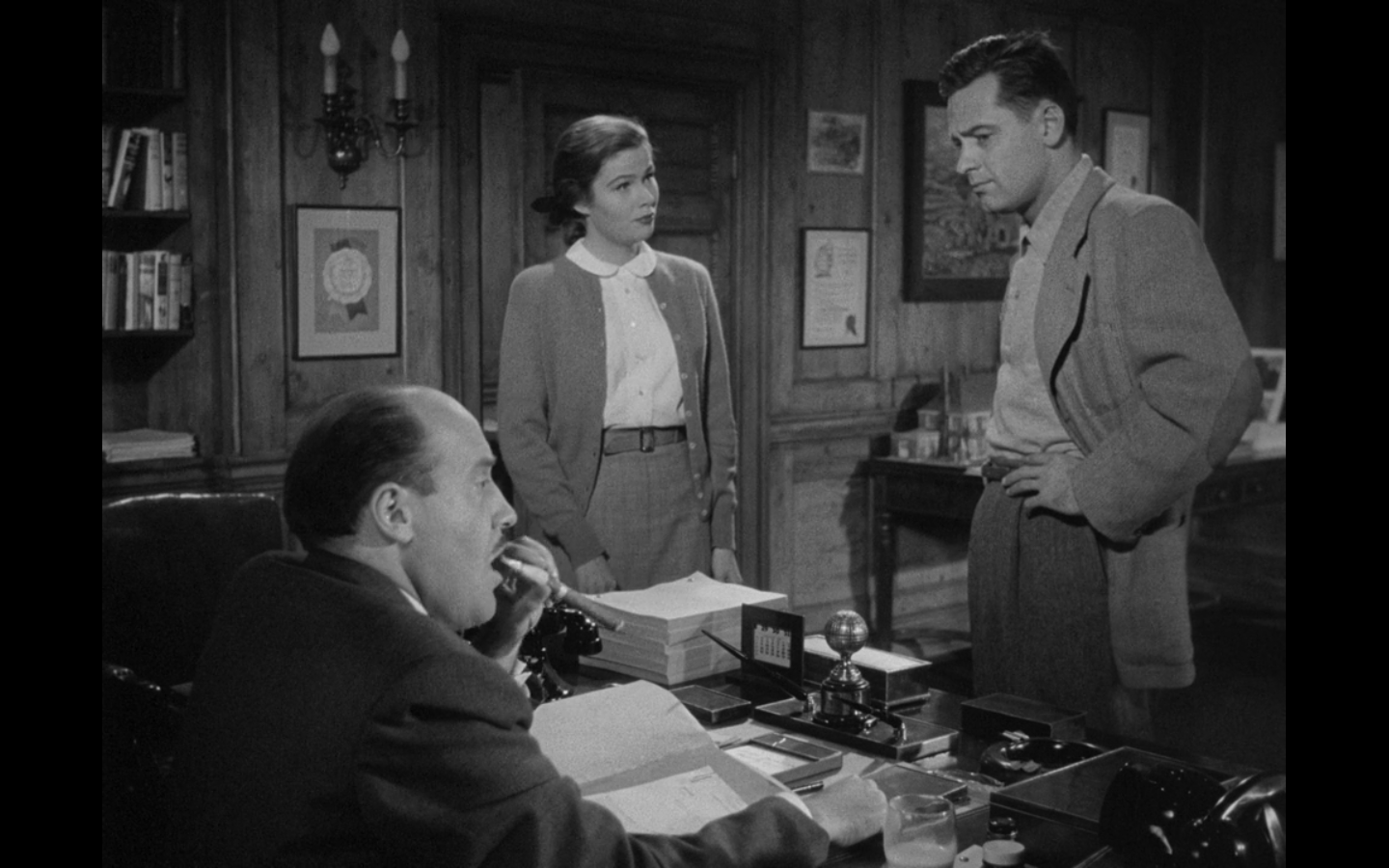 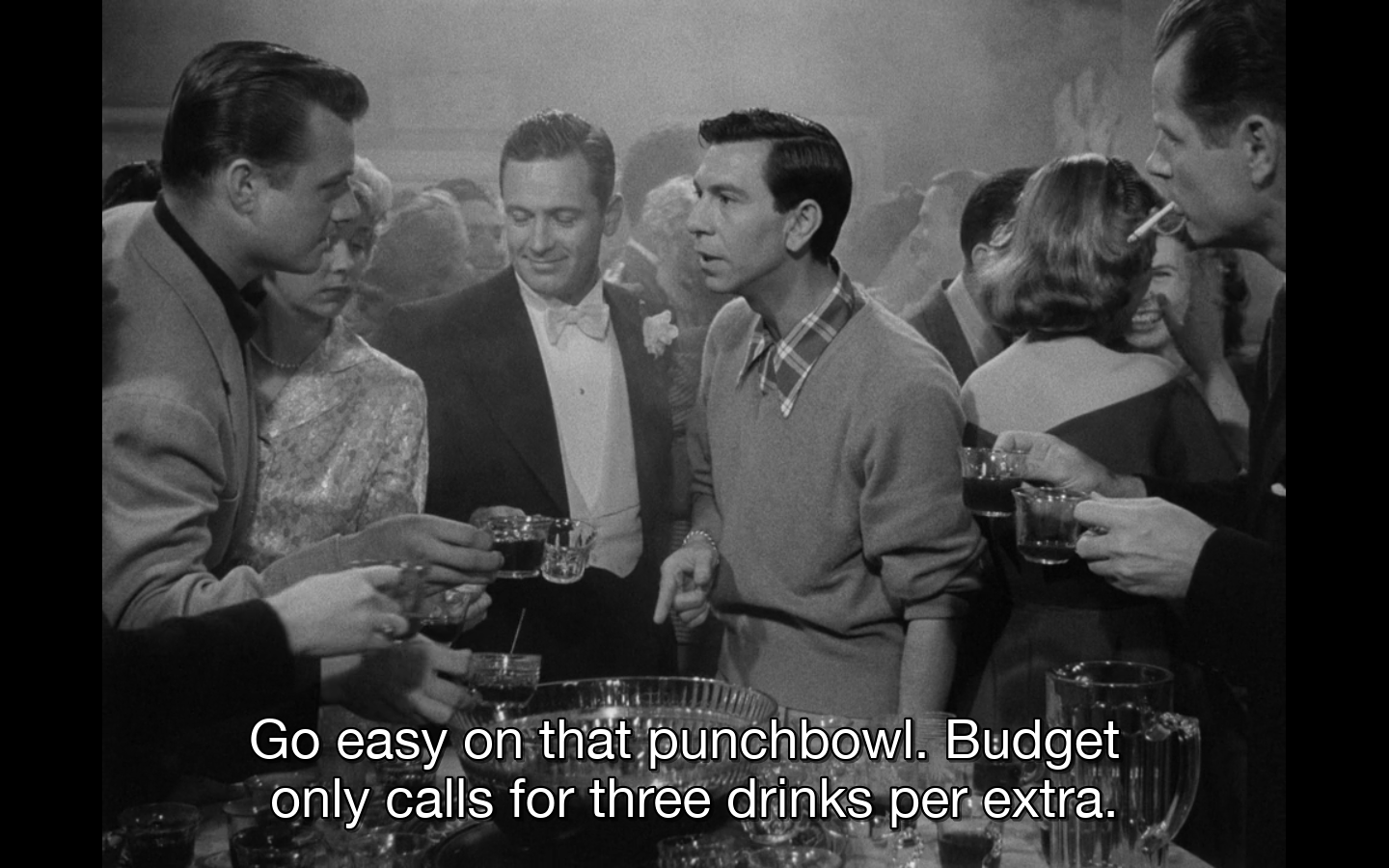 8
zápatí prezentace
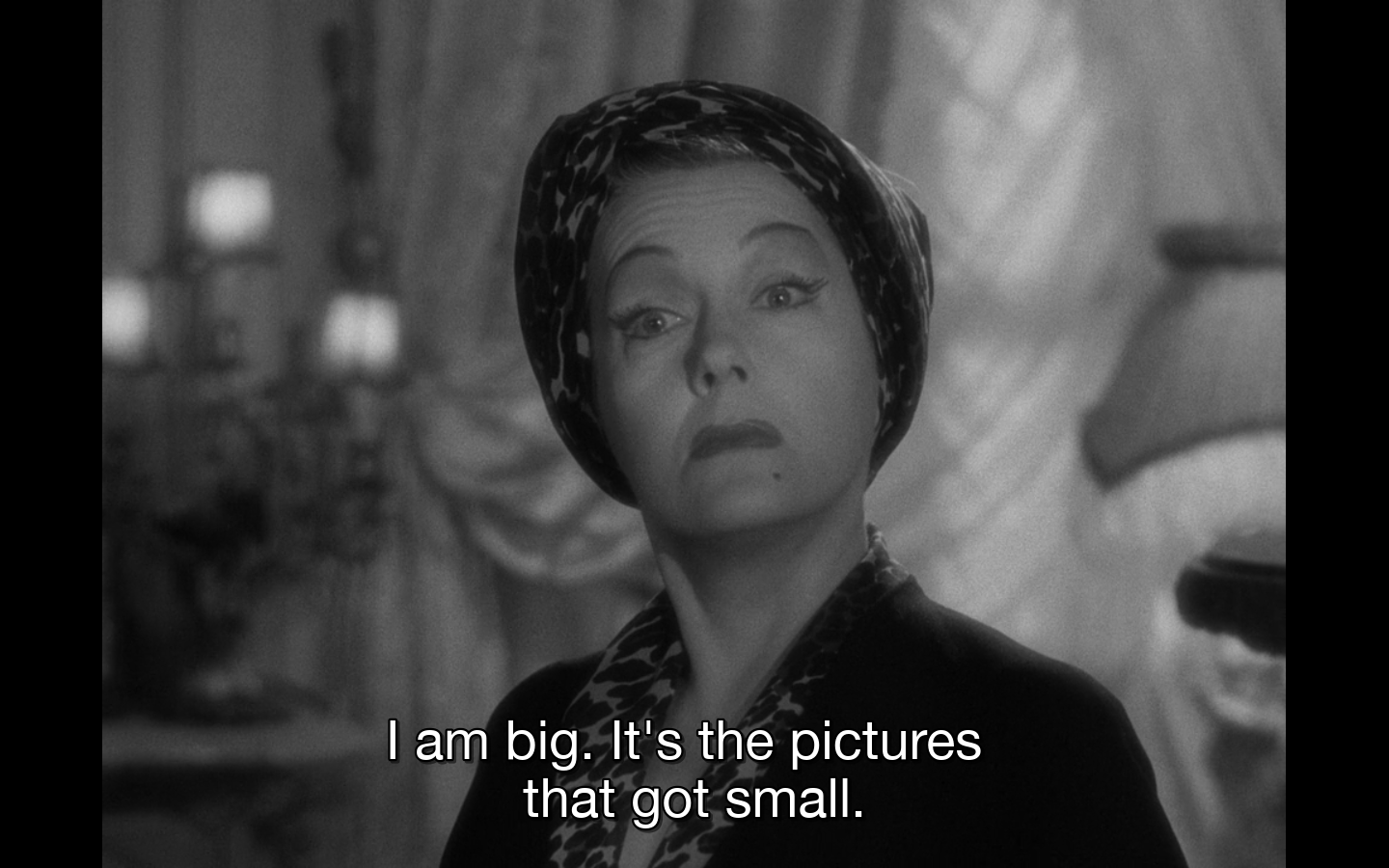 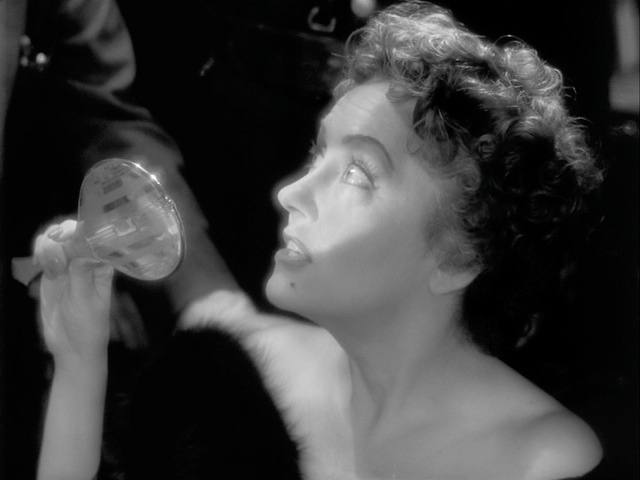 Výprava, kostým a make-up v tomto noirovém filmu výrazně napomáhají vykreslení světa Normy Desmondové jako bývalé hvězdy, která dožívá ve dnech své zašlé slávy. 
Tomu odpovídají interiéry jejího domu, zdobené vlastními podobiznami. Velká okna zakrývají těžké sametové závěsy nepropouštějící světlo; nábytek a dekorace odkazují ke 20.rokům spíš než k poválečné době. Totéž můžeme říct o jejích kostýmech, které jsou rozkročené mezi poválečným módním stylem a doplňky odkazujícími k jazzové éře a výpravné němé kinematografii. Zejména v kontrastu s Betty Schaefer - mladou, dynamickou, pracující dívkou s budoucností ve filmovém studiu. 
Make-up podtrhuje stylizaci Normy jako hvězdy spoléhající se na výrazový a mimický potenciál tváře spíš než na slova a dialogy. Důraz je položený na kontrastní líčení očí, s posunutou linií obočí a doširoka rozevřenými víčky.
9
zápatí prezentace
Čtení L1
GAINES, Jane (1990): Costume and Narrative: How Dress Tells the Woman‘s Story. In: Jane Gaines and Charlotte Herzog (eds). Fabrications. Costume and the Female Body. London and New York: Routledge, s. 180–211.
10
zápatí prezentace
Organizace kurzu
Jednotlivé lekce budou mít standardní průběh – projekce, rozbor filmu a přednáška na vybrané téma.
Každou lekci doprovodí text, který bude k dispozici ve studijních materiálech v ISu. 
Lekce odpadnou ve dnech 10. 4., 1. 5. a 8. 5. Lekce plánovaná na pondělí 13. 3. se také nebude konat, ale nahradíme si ji v předem oznámeném termínu.   
Absolvování předmětu proběhne ve dvou krocích:
Místo dvou zrušených lekcí z důvodu státního svátku do 10. 5. vypracujete návrh vlastního výzkumného projektu. Může jít o téma/kariéru/audiovizuální dílo. Bez odevzdaného projektu nelze přistoupit k druhé části zkoušky.
Ve druhé fázi si můžete vybrat, zda vypracujete v rozsahu alespoň 6 NS nebo si napíšete test (6 otázek, 3 otevřené a 3 uzavřené).
11
zápatí prezentace
Bodování + Známkování
V návrhu projektu se hodnotí výběr, představení a relevance tématu (2b), výzkumná otázka či hypotéza (2b), návaznost na odbornou/metodologickou literaturu (2b) a styl (2b).
K maximálně osmi získaným bodům za návrh projektu lze dále získat maximálně 12 bodů za esej/test. 

Výsledné známkování:
A: 20 – 19 bodů 
B: 18 – 17 bodů
C: 16 – 15 bodů
D: 14 – 13 bodů
E: 12 bodů
F: 11 bodů a méně
12
zápatí prezentace
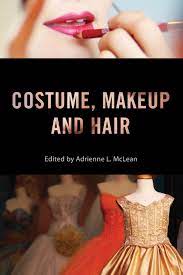 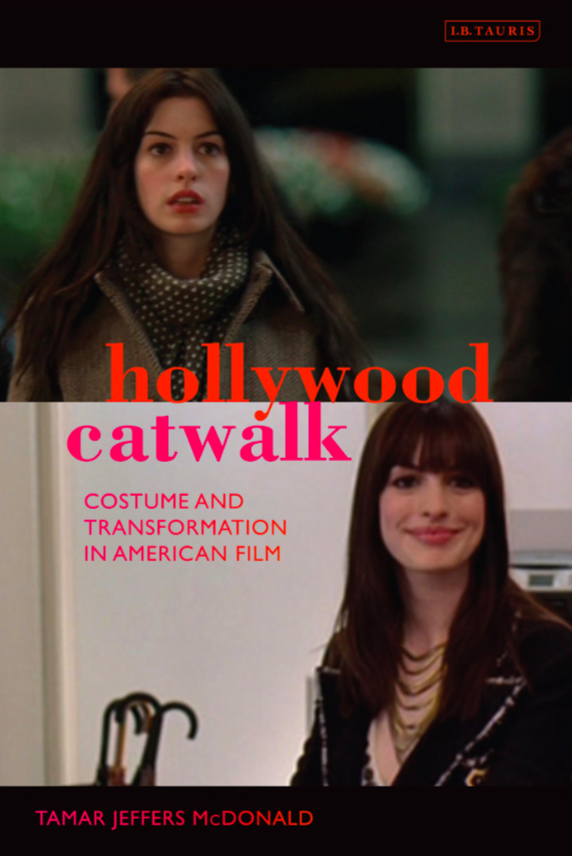 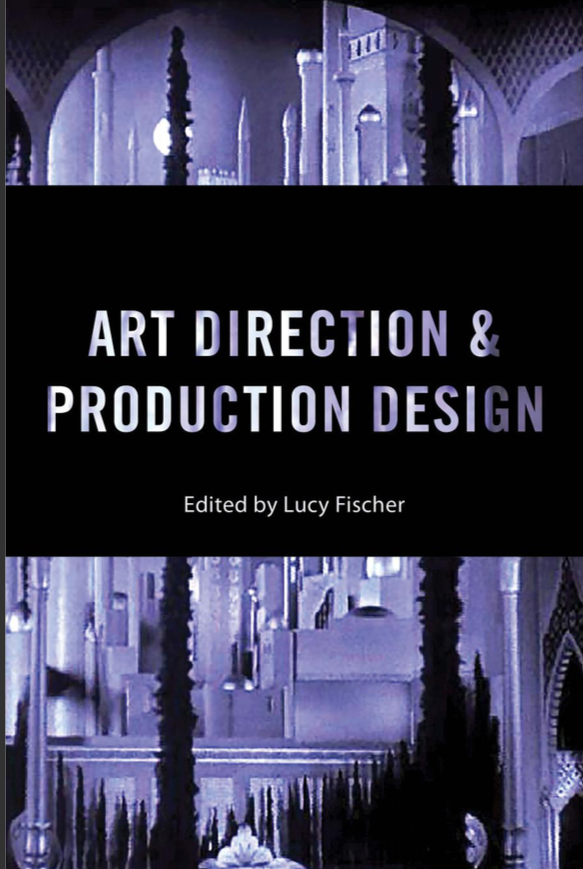 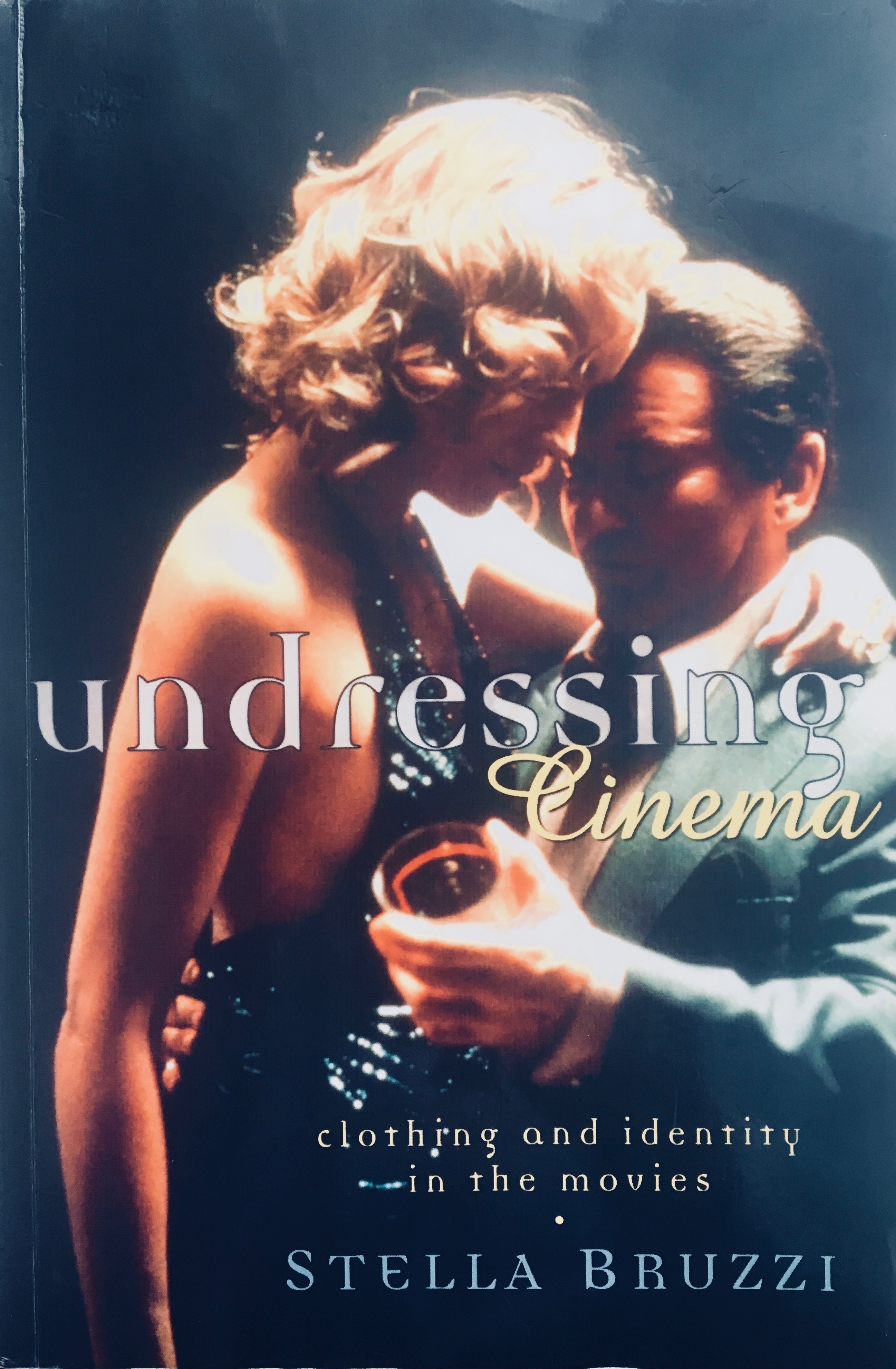 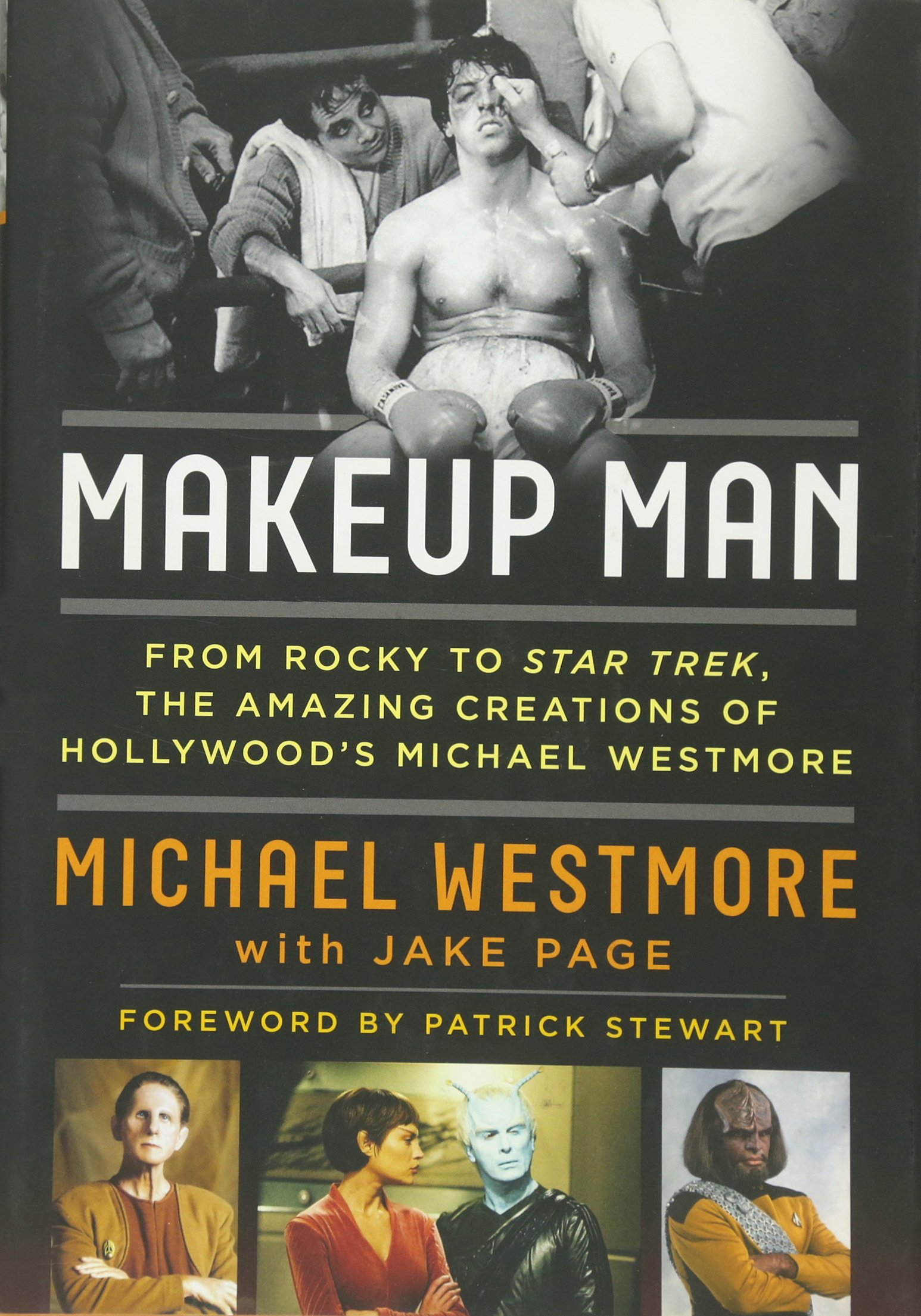 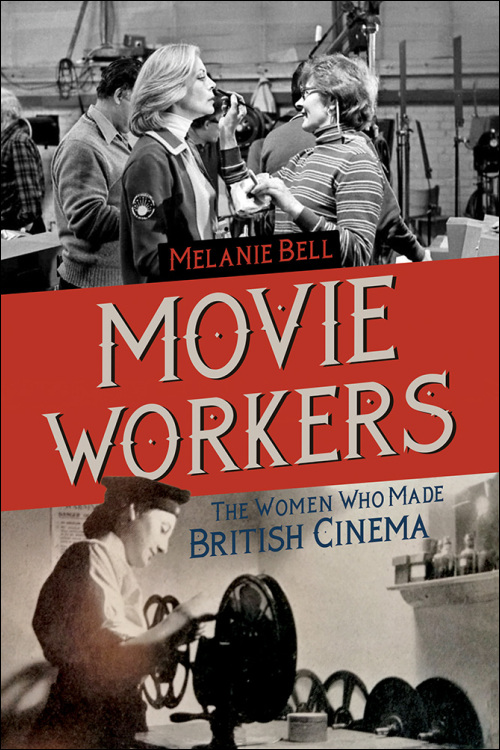 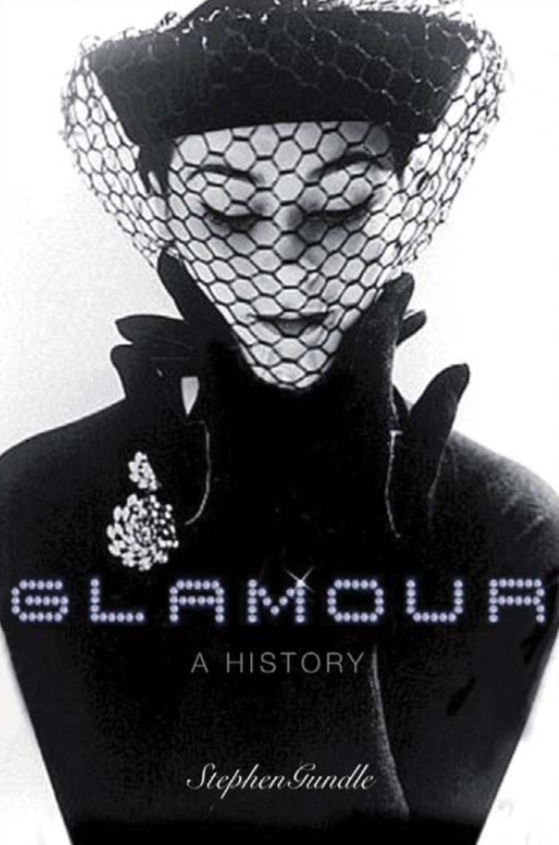 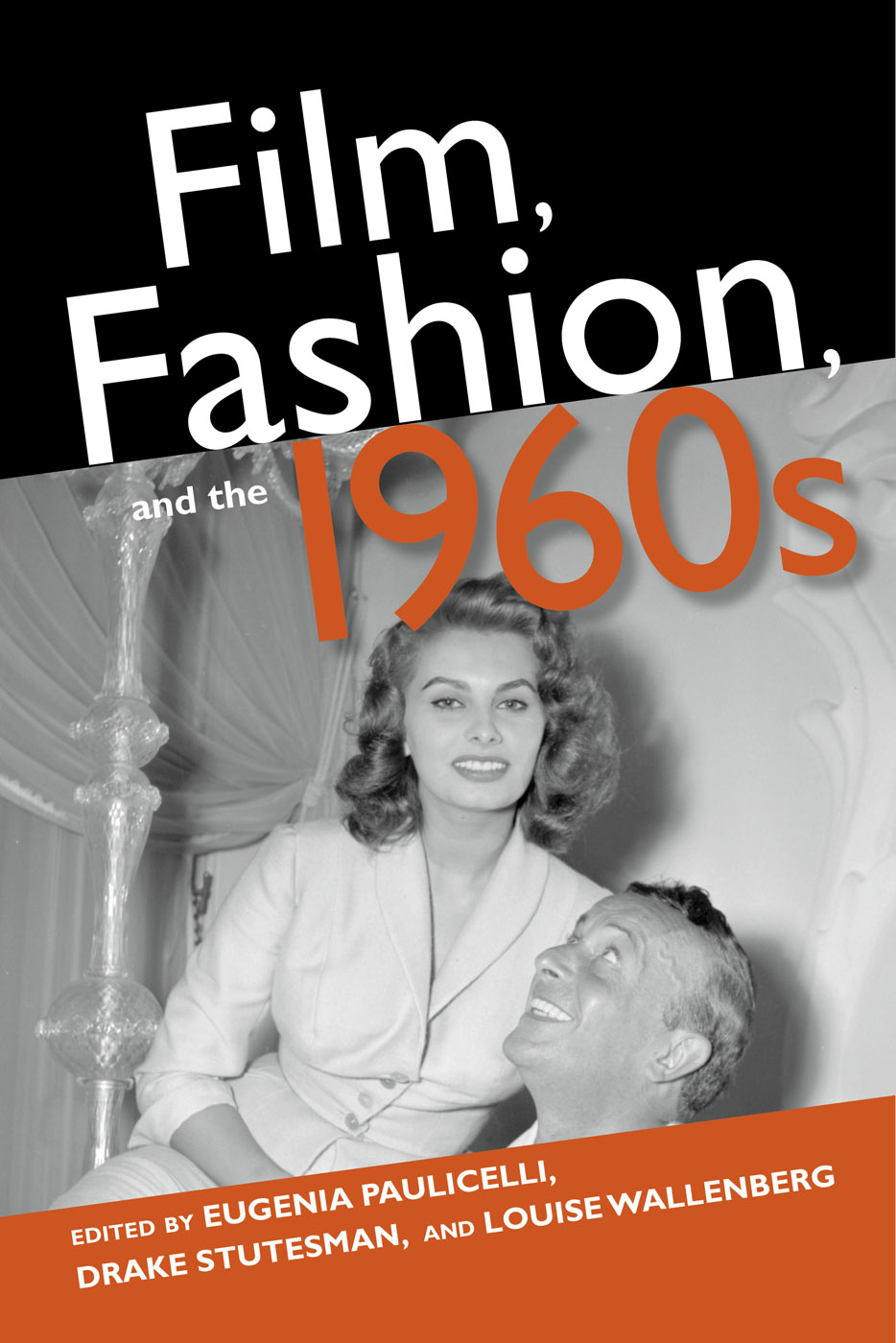 13
zápatí prezentace
Kostým, maska, výprava
Neviditelné, avšak praktické a komplexní profese, které v řadě případů přesahují rámec samotných filmů 
Nejasná pojmenování, hierarchie, pravomoce a přínos k finálnímu výsledku 

„Pokud je potřeba zmenšit poprsí, aby dospělá herečka mohla hrát mladou dívku, jde o záležitost kostymérů, protože je potřeba vytvořit speciální zmenšující korzet. Pokud je ale potřeba hrudník zvětšit, pak už jde o pravomoc maskérů, kteří dovedou z pěnového latexu vytvořit požadovanou velikost poprsí. Ale pokud ve filmu vidíte muže, který po rvačce vyplivne zub či dva, na řadu přicházejí rekvizitáři – je to jejich práce vytvořit zub, který si herec nasadí do úst a během scény vyplivne. Na druhou stranu pokud následuje záběr na protagonistu bez zubu, o ten už se opět starají maskéři, kteří zub začerní speciální matnou emulzí.“ (Wally Westmore, 1956)

Kromě charakterizace a čitelnosti významů přispívají ke koherenci a kontinuitě vyprávěných příběhů
14
zápatí prezentace
Šaty / Kostým / Móda
V čem se překrývají, v čem se liší?
ODĚV
 základní význam - krytí, funkčnost, žádná personalizace, absence zdobnost
ŠATY 
konotují osobní vyjádření a zdobnost 
mají další účel kromě krytí – indikace specifických prvků týkajících se nositele nebo příležitosti, pro níž jsou šaty nošeny 
šaty jsou extenzí těla; tedy jej separují od, ale i zařazují do okolního světa a do sociálního řádu 
         (tj.přispívají ke konstrukci veřejné identity)
15
zápatí prezentace
KOSTÝM
také podvojná povaha 
 na jednu stranu dovede velmi dobře sloužit filmovému
           dílu (narativ, styl, mizanscéna, charakterizace postavy, 
           žánrové konvence) >> relativní neviditelnost
 na stranu druhou má kostým tendenci existovat nezávisle 
           na naraci nebo stylu konkrétního filmu a působit vně 
           těchto dominantních diskursů (tzn. jako excesivní 
           podívaná, spektákl) >> nediegetická viditelnost  
MÓDA 
do jisté míry antiteze kostýmu
systematická fluktuace vizuálního designu
opět estetická dialektika – na jednu stranu povrchní,
          pomíjivá; na druhou stranu i zde existují nadčasové    	hodnoty (tradiční značky, cyklické navracení se k již 	vyzkoušeným liniím a střihům)
16
zápatí prezentace
Filmový kostým – kterých znaků si všímáme?
Barva a její sytost (včetně černobílých filmů)
Koordinace s prostředím
Linie
Materiál
Stylizace / Autenticita
Množství 
Schopnost zprostředkovávat informace o postavě
Spektakulární kvality kostýmu
Dodržování a/nebo porušování žánrových, třídních, sociálních, módních a genderových konvencí
17
zápatí prezentace
Jakým způsobem psát o kariérách kostýmních výtvarníků…?
Jde o “služebnou” profesi, která na sebe nemá upozorňovat >> internalizovaný postoj  
Nekompletní nebo kusé filmografie 
Absence zdrojů
Komplikované produkční historie (módní návrháři vs kostýmní výtvarníci)
Častým zdrojem je samotný kostým (objekt), případně jeho různé vývojové fáze (scénář, skicy, kresby, popisky) – jak nám může posloužit při interpretaci filmového textu?
Kontextualizace je nezbytná!
 >>> Textuální analýza jednotlivých filmů zůstává nejjednodušším a často aplikovaným řešením
18
zápatí prezentace